WELCOME  TO  THE  MOB!
All Scripture is breathed out by God and profitable                for teaching, for reproof, for correction, and for training in righteousness, that the man of God may be complete, equipped for every good work. 
2 Timothy 3:16-17 (ESV)
1
Announcements
Welcome to the MOB!
MOB Website & Resources:  www.ibcmob.net
Spring 2023 Immanuel Bible Institute Courses Now Available!
2
Great is Thy Faithfulness1 of 6
Great is Thy faithfulnessO God my FatherThere is no shadowOf turning with TheeThou changest notThy compassions they fail notAs Thou hast beenThou forever wilt be
3
Great is Thy Faithfulness2 of 6
Great is Thy faithfulnessGreat is Thy faithfulnessMorning by morningNew mercies I seeAll I have neededThy hand hath providedGreat is Thy faithfulnessLord unto me
4
Great is Thy Faithfulness3 of 6
Summer and winterAnd springtime and harvestSun moon and starsIn their courses aboveJoin with all natureIn manifold witnessTo Thy great faithfulnessMercy and love
5
Great is Thy Faithfulness4 of 6
Great is Thy faithfulnessGreat is Thy faithfulnessMorning by morningNew mercies I seeAll I have neededThy hand hath providedGreat is Thy faithfulnessLord unto me
6
Great is Thy Faithfulness5 of 6
Pardon for sin
And a peace that endurethThy own dear presenceTo cheer and to guideStrength for todayAnd bright hope for tomorrowBlessings all mineWith ten thousand beside
7
Great is Thy Faithfulness6 of 6
Great is Thy faithfulnessGreat is Thy faithfulnessMorning by morningNew mercies I seeAll I have neededThy hand hath providedGreat is Thy faithfulnessLord unto me
8
Memory Verse
Proverbs 29:18 (ESV)
Where there is no prophetic vision, the people cast off restraint, but blessed is he who keeps the law.
9
Our Study of Isaiah
Last Meeting:
Isaiah 20 & 21, Sign Against Cush and Egypt, Babylon Is Fallen
Memory Verse: Isaiah 16:5
Dr. Constable’s Notes, 2022 Ed., pp.137-144; Motyer, pp.171-179.

This Meeting:
Isaiah 22, An Oracle Concerning Jerusalem
Memory Verse: Proverbs 29:18
Dr. Constable’s Notes, 2022 Ed., pp.144-151; Motyer, pp.179-189.
Refreshment Host:  Small Group E
10
Isaiah Bible Study Schedule for Spring 2023
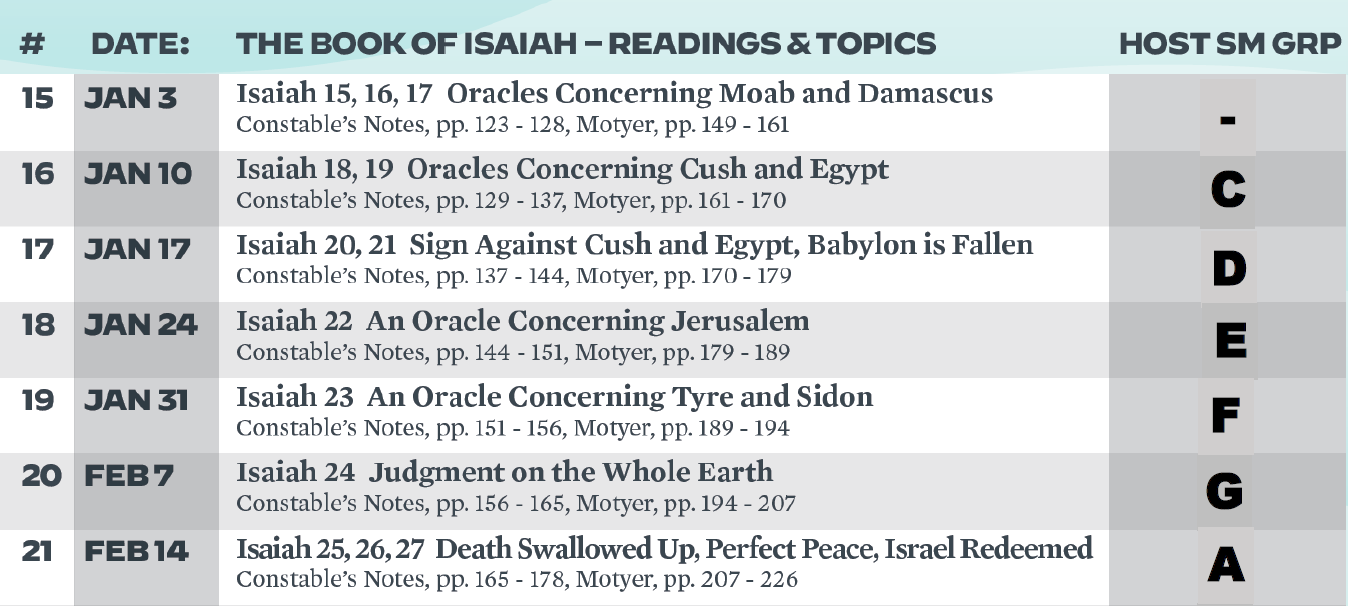 11
Isaiah Resources
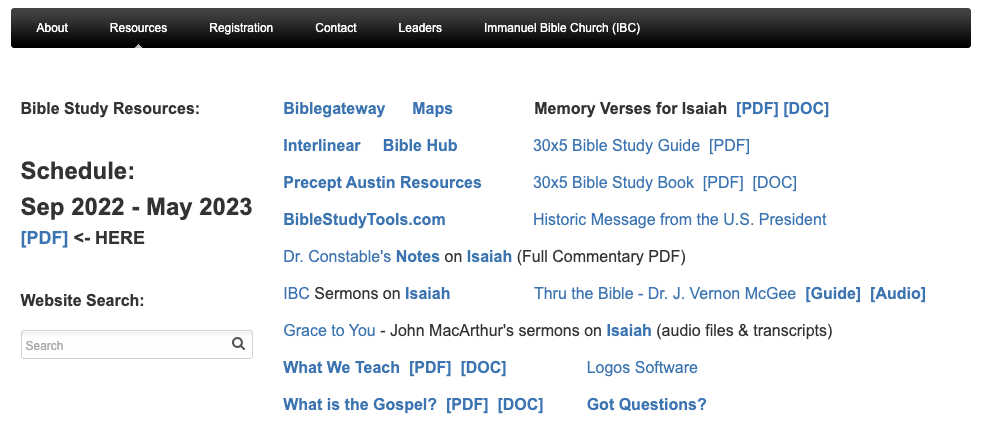 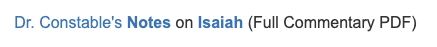 12
December 6, 2022
Isaiah Outline
We are here!
13
January 24, 2023
Studying God’s Word
Why are we here?
To be preoccupied with getting theological knowledge as an end in itself, to approach Bible study with no higher a motive than a desire to know all the answers, is the direct route to a state of self-satisfied self-deception. We need to guard our hearts against such an attitude and pray to be kept from it.
J.I. Packer
14
Isaiah Chapters 1-21
What has God made known about Himself in our study so far?
Holy
Merciful
Sovereign
Just
Omnipotent
15
Isaiah 13-23Oracles and Prophecies
Babylon (political) (13-14)
Assyria (14)
Philistia (14)
Moab (15-16)
Damascus/Ephraim (17-18)
Cush (18 / 20)
Egypt (19 / 20)
Babylon (religious) (21)
Jerusalem (22)
Tyre (23)
Sidon (23)
16
Lesson OverviewIsaiah Chapter 22
City of Jerusalem In Distress (verses 1-14)
Royal official Shebna (verses 15-19)
Family of Eliakim (verses 20-25)
17
Isaiah 22:1-4An Oracle Concerning Jerusalem
1The oracle concerning the valley of vision. What do you mean that you have gone up, all of you, to the housetops, 
2you who are full of shoutings, tumultuous city, exultant town? Your slain are not slain with the sword or dead in battle. 
3All your leaders have fled together; without the bow they were captured. All of you who were found were captured, though they had fled far away. 
4Therefore I said: “Look away from me; let me weep bitter tears; do not labor to comfort me concerning the destruction of the daughter of my people.”
18
Isaiah 22:1-4Valley of Vision
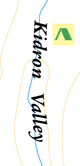 Valley of Vision
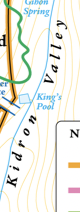 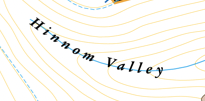 19
Isaiah 22:1-4An Oracle Concerning Jerusalem
1The oracle concerning the valley of vision. What do you mean that you have gone up, all of you, to the housetops, 
2you who are full of shoutings, tumultuous city, exultant town? Your slain are not slain with the sword or dead in battle. 
3All your leaders have fled together; without the bow they were captured. All of you who were found were captured, though they had fled far away. 
4Therefore I said: “Look away from me; let me weep bitter tears; do not labor to comfort me concerning the destruction of the daughter of my people.”
“What business have you…?” or “What do you mean by…?”
Death – but not in battle – points to siege conditions
Leaders fled – an utter failure to lead 
Isaiah is unwilling to be consoled – “do not try…”
20
Isaiah 22:5-8aGod-Ordained Defeat is Coming
5For the Lord God of hosts has a day of tumult and trampling and confusion in the valley of vision, a battering down of walls and a shouting to the mountains. 
6And Elam bore the quiver with chariots and horsemen, and Kir uncovered the shield. 
7Your choicest valleys were full of chariots, and the horsemen took their stand at the gates. 
8He has taken away the covering of Judah.
21
Isaiah 22:1-8aContext
Events – Assyria / Sennacherib or Babylon / Nebuchadnezzar?
Elam – had history as an ally of Assyria. However, “As Assyria weakened, Elam (and Anshan) became part of the kingdom of the Medes. Thus, they participated with the Babylonians in the defeat of the Assyrian Empire.”    – Holman Bible
Siege conditions (v7) – “valleys were full of chariots, and the horsemen took their stand at the gates.” 
Leaders fleeing
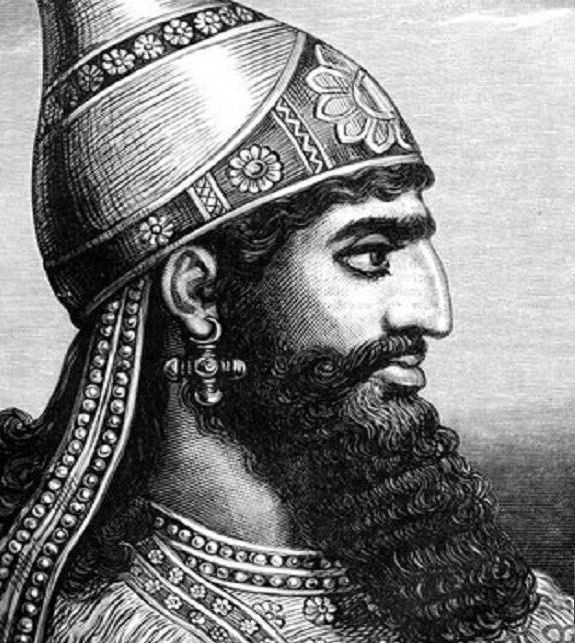 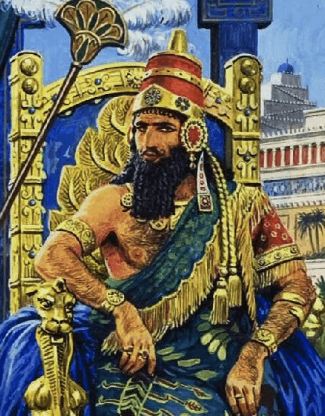 22
Isaiah 22:1-8aLeaders Fled
2 Kings 25:1-6
And in the ninth year of his reign, in the tenth month, on the tenth day of the month, Nebuchadnezzar king of Babylon came with all his army against Jerusalem and laid siege to it. And they built siegeworks all around it. So the city was besieged till the eleventh year of King Zedekiah. On the ninth day of the fourth month the famine was so severe in the city that there was no food for the people of the land. Then a breach was made in the city, and all the men of war fled by night by the way of the gate between the two walls, by the king’s garden, and the Chaldeans were around the city. And they went in the direction of the Arabah. But the army of the Chaldeans pursued the king and overtook him in the plains of Jericho, and all his army was scattered from him. Then they captured the king and brought him up to the king of Babylon at Riblah, and they passed sentence on him.
23
Isaiah 22:5-8aGod-Ordained Defeat is Coming
5For the Lord God of hosts has a day of tumult and trampling and confusion in the valley of vision, a battering down of walls and a shouting to the mountains. 
6And Elam bore the quiver with chariots and horsemen, and Kir uncovered the shield. 
7Your choicest valleys were full of chariots, and the horsemen took their stand at the gates. 
8He has taken away the covering of Judah.
Explains his weeping, looks back to his explanation in verses 2 and 3
God ordained time of judgment
24
Isaiah 22:8b-11Man-focused Preparation
8b In that day you looked to the weapons of the House of the Forest, 
9and you saw that the breaches of the city of David were many. You collected the waters of the lower pool, 
10and you counted the houses of Jerusalem, and you broke down the houses to fortify the wall. 
11You made a reservoir between the two walls for the water of the old pool. But you did not look to him who did it, or see him who planned it long ago.
25
Isaiah 22:8b-11Man-focused Preparation
8b In that day you looked to the weapons of the House of the Forest, 
9and you saw that the breaches of the city of David were many. You collected the waters of the lower pool, 
10and you counted the houses of Jerusalem, and you broke down the houses to fortify the wall. 
11You made a reservoir between the two walls for the water of the old pool. But you did not look to him who did it, or see him who planned it long ago.
26
Isaiah 22:8b-11Man-focused Preparation
8b In that day you looked to the weapons of the House of the Forest, 
9and you saw that the breaches of the city of David were many. You collected the waters of the lower pool, 
10and you counted the houses of Jerusalem, and you broke down the houses to fortify the wall. 
11You made a reservoir between the two walls for the water of the old pool. But you did not look to him who did it, or see him who planned it long ago.
The sin of unbelief—here expressed in ignoring the Lord (11b) and confident self-reliance (8–11a)—is the unforgivable sin.
- Motyer
27
Isaiah 22:12-14Contrast – Mourning vs Gladness
12In that day the Lord God of hosts called for weeping and mourning, for baldness and wearing sackcloth; 
13and behold, joy and gladness, killing oxen and slaughtering sheep, eating flesh and drinking wine. “Let us eat and drink, for tomorrow we die.” 
14The Lord of hosts has revealed himself in my ears: “Surely this iniquity will not be atoned for you until you die,” says the Lord God of hosts.
28
Isaiah 22:12-14Contrast – Mourning vs Gladness
12In that day the Lord God of hosts called for weeping and mourning, for baldness and wearing sackcloth; 
13and behold, joy and gladness, killing oxen and slaughtering sheep, eating flesh and drinking wine. “Let us eat and drink, for tomorrow we die.” 
14The Lord of hosts has revealed himself in my ears: “Surely this iniquity will not be atoned for you until you die,” says the Lord God of hosts.
A call for repentance is met with revelry and fatalism.
Normally ancient Near Easterners used cattle and sheep for producing milk and wool; they did not slaughter them to eat very often because animals produced valuable products. – Constable
The LORD revealed to Isaiah that He would not forgive the people’s unbelief in Himself. As long as they continued to trust in themselves rather than in Him, He would not save them.  - Constable
The whole passage is a set piece on the contrast between salvation by faith and salvation by works.
- Motyer
29
Isaiah 22:1-14Summary
Questionable joy (1–2a) - Celebration on the housetops
Coming calamity (2b–4) - Babylon will lay siege and your leaders will flee
Explanation: the day the Lord has ready (5–7) – More re: Babylonian siege
Past choices (8–11) – When Assyria attacked, the people did not look to the LORD
Culpable joy (12–14) – Should have been in a state of repentance

Is not Isaiah in principle saying, ‘If you could see coming what I see coming, there would be no rejoicing’? (Motyer)
30
Isaiah 22:15-19The Pride of Shebna
15Thus says the Lord God of hosts, “Come, go to this steward, to Shebna, who is over the household, and say to him: 
16What have you to do here, and whom have you here, that you have cut out here a tomb for yourself, you who cut out a tomb on the height and carve a dwelling for yourself in the rock? 17Behold, the Lord will hurl you away violently, O you strong man. He will seize firm hold on you 
18and whirl you around and around, and throw you like a ball into a wide land. There you shall die, and there shall be your glorious chariots, you shame of your master’s house. 19I will thrust you from your office, and you will be pulled down from your station.
31
Isaiah 22:15-19The Pride of Shebna
Isaiah 36:1–3 (ESV)
1In the fourteenth year of King Hezekiah, Sennacherib king of Assyria came up against all the fortified cities of Judah and took them. 
2And the king of Assyria sent the Rabshakeh from Lachish to King Hezekiah at Jerusalem, with a great army. And he stood by the conduit of the upper pool on the highway to the Washer’s Field. 
3And there came out to him Eliakim the son of Hilkiah, who was over the household, and Shebna the secretary, and Joah the son of Asaph, the recorder.
32
Isaiah 22:20-25Eliakim – Honored For a Time
20In that day I will call my servant Eliakim the son of Hilkiah, 21and I will clothe him with your robe, and will bind your sash on him, and will commit your authority to his hand. And he shall be a father to the inhabitants of Jerusalem and to the house of Judah. 22And I will place on his shoulder the key of the house of David. He shall open, and none shall shut; and he shall shut, and none shall open. 23And I will fasten him like a peg in a secure place, and he will become a throne of honor to his father’s house. 24And they will hang on him the whole honor of his father’s house, the offspring and issue, every small vessel, from the cups to all the flagons. 25In that day, declares the Lord of hosts, the peg that was fastened in a secure place will give way, and it will be cut down and fall, and the load that was on it will be cut off, for the Lord has spoken.”
33
Conclusion
In this chapter, we see the people’s attempt to solve their problems with their own devices. We see specific individuals: one who has an inflated sense of self - and another who, although capable, ultimately fails.
Stop trusting in man!
Do we look to our own devices? Or do we seek the God of the universe in prayer and His Word?
“If it is true that God is the Sovereign of the universe, then our first task in a moment of crisis is to be sure that all is clear between him and ourselves. Then other preparations, if necessary, can follow.” – Oswalt

Re: Verse 12 – Are there ways in which we do not take our sin seriously? Is God calling for repentance in areas of our lives?
34
Next Meeting – 31 Jan
Review:
Isaiah 22, An Oracle Concerning Jerusalem
Memory Verse: Proverbs 29:18
Dr. Constable’s Notes, 2022 Ed., pp.144-151; Motyer, pp.179-189.

Study:
Isaiah 23 - An Oracle Concerning Tyre and Sidon
Memory Verse: Romans 3:23
Dr. Constable’s Notes, 2022 Ed., pp.151-156; Motyer, pp. 189-194
Refreshment Host: Group F
35
Discussion & Application
1 of 2
After addressing oracles of judgment to many surrounding nations, what surprises you about Isaiah turning to address Judah and Jerusalem?
Isaiah is talking about some future events. What time-frame is he discussing and how do you know?
Where are the people’s minds and hearts in this chapter? What does Isaiah see as the proper attitude of the people and why? What is Isaiah’s attitude?
What does verse 8 mean when it says, “And He removed the defense of Judah”?
36
Discussion & Application
2 of 2
What verses or messages from earlier in Isaiah would be relevant to Judah and Jerusalem in the time Isaiah foresees?
Verse 14 says “Surely this iniquity shall not be forgiven you Until you die.” What was their unforgiveable sin? How should they have corrected it?
Why would Isaiah turn from talking about the affairs of the nation to talking about two specific individuals, Shebna and Eliakim? How to they relation to the national message?
How does this chapter contrast salvation by works to salvation by faith?
37
Closing
Benediction 
Small Groups
38
November 15, 2022
39
November 8, 2022
For Unto Us A Child Is Born